A cohesive zone formulation describing interface separation in ceramic matrix composites
Jonathon Tyler Hartman
Presentation for Communication Skills II
2 von 14
Overview
Motivation

Cohesive Zones

Numerical Examples

Summary and Outlook
Overview
Motivation

Cohesive Zones

Numerical Examples

Summary and Outlook
Motivation
High Temperature
Large Loads
Weight = Money
Corrosion
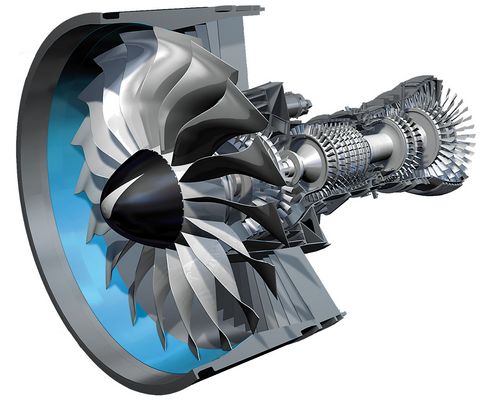 [mtu.de]
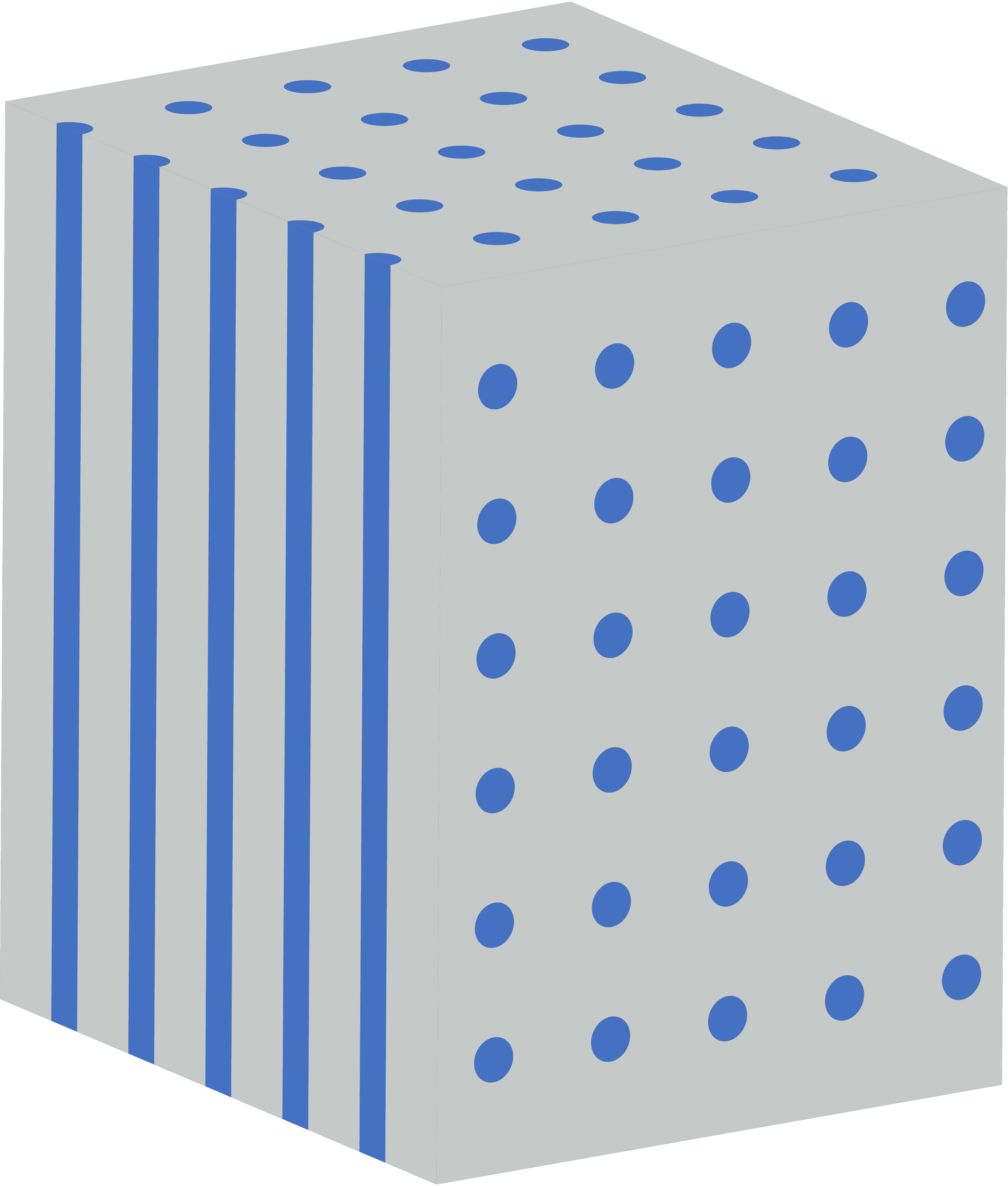 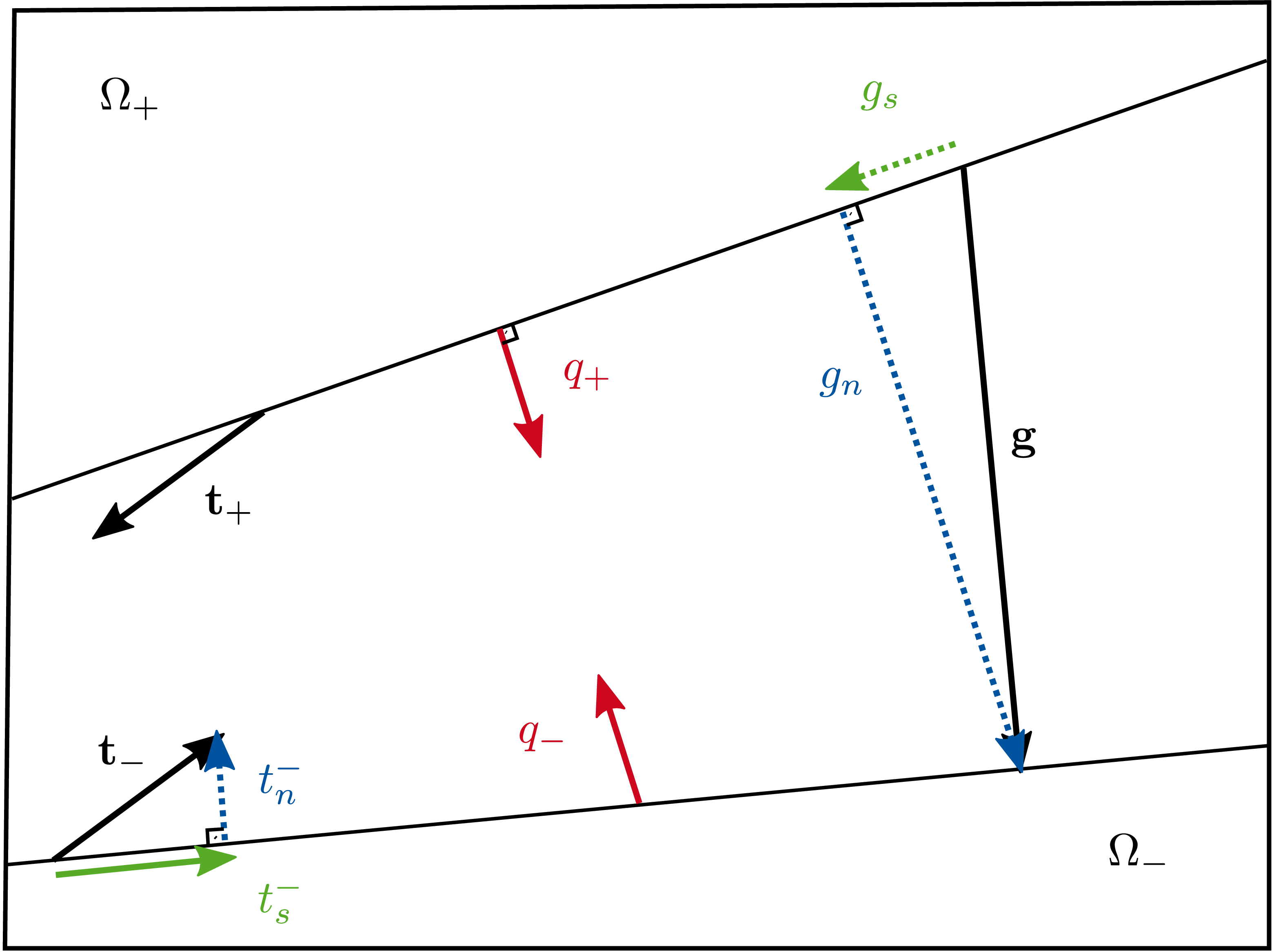 Failure Modeling
Cohesive Zones
[Speaker Notes: What I want to cover in this presentation as a recap:
-What a CMC is and why the damage is modeled with CZs
-What a CZ is and how it models damage
-How I expanded a current CZ formulation]
Overview
Motivation

Cohesive Zones
Free Energy
Traction-Separation Law

Numerical Examples

Summary and Outlook
Free Energy
Cohesive Zones model the separation of two bodies from one another
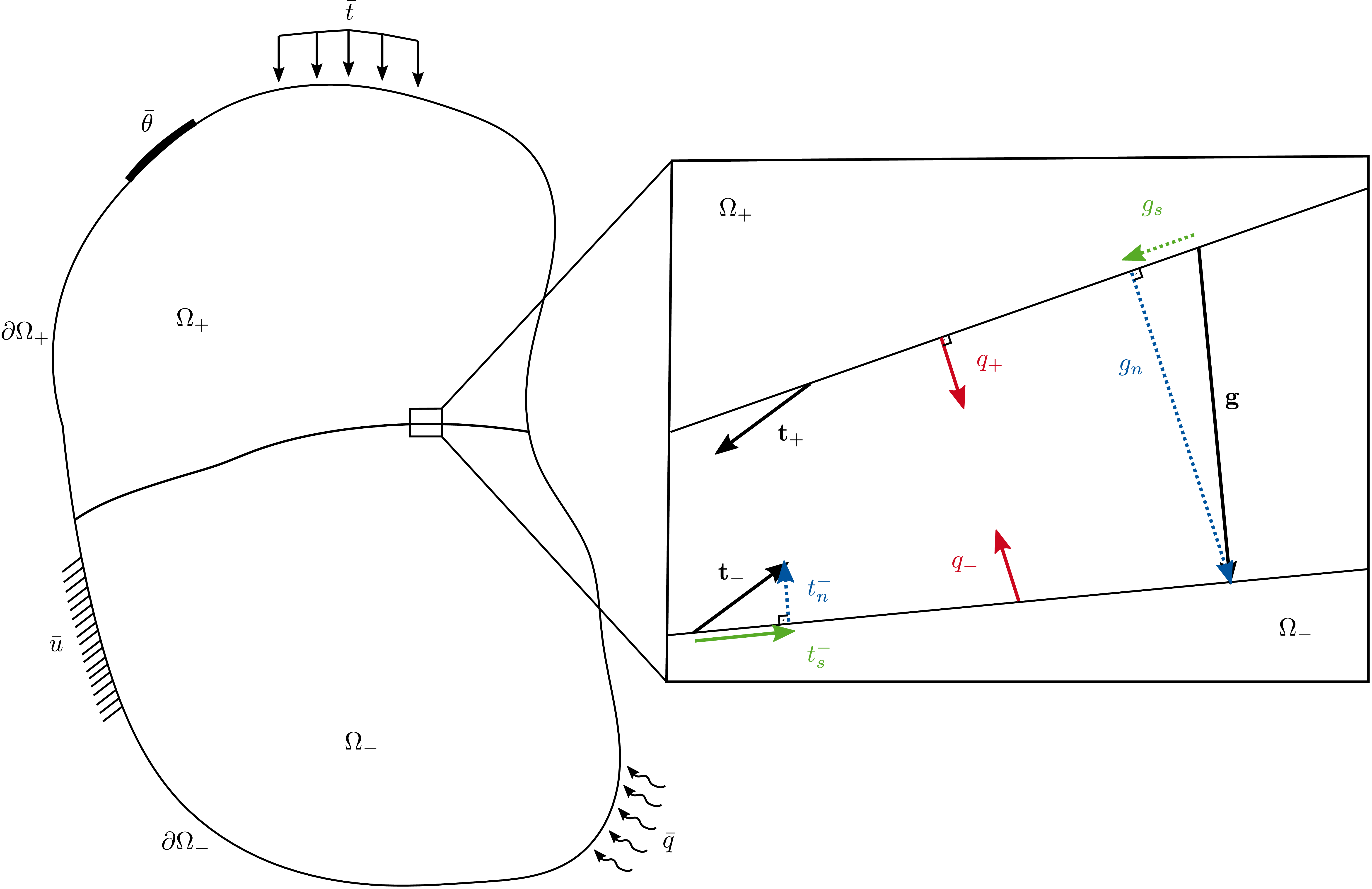 : damage parameter
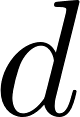 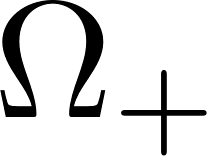 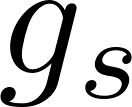 : initial stiffness
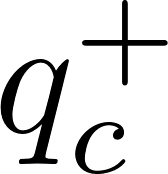 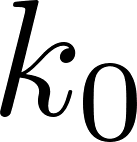 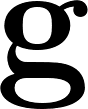 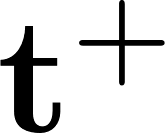 : effective separation
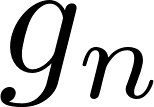 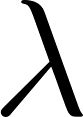 : penalty stiffness
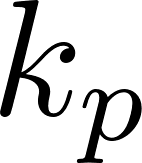 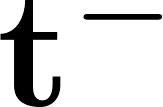 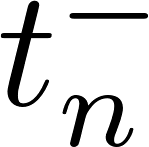 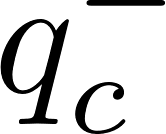 : Macaulay brackets
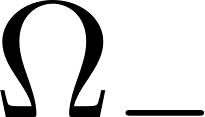 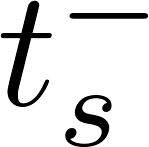 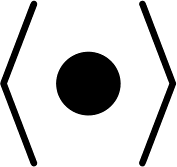 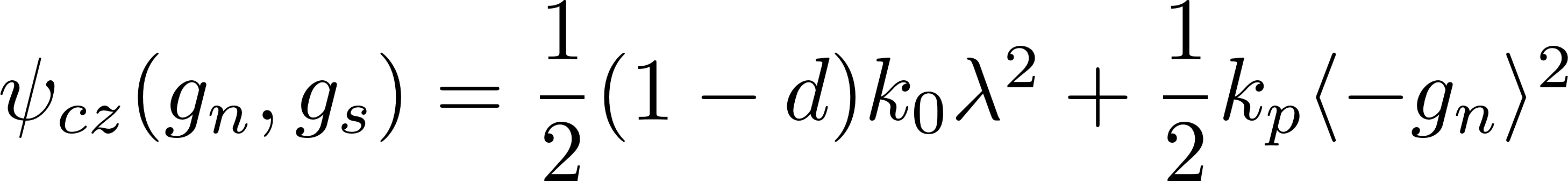 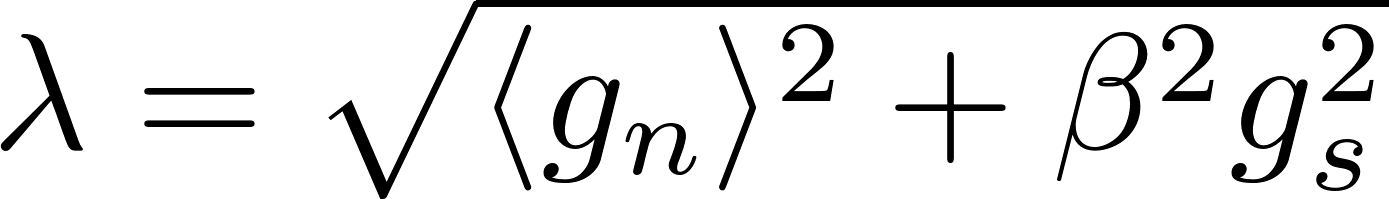 [Rezaei et al. 2017]
[Speaker Notes: -What are CZs and what are they used for?
-Explanation that this model exists and will be expanded on later
-What does the free energy for a CZ look like? With Fig. 4.1 and definition of the effective separation]
Traction-Separation Law
Traction:
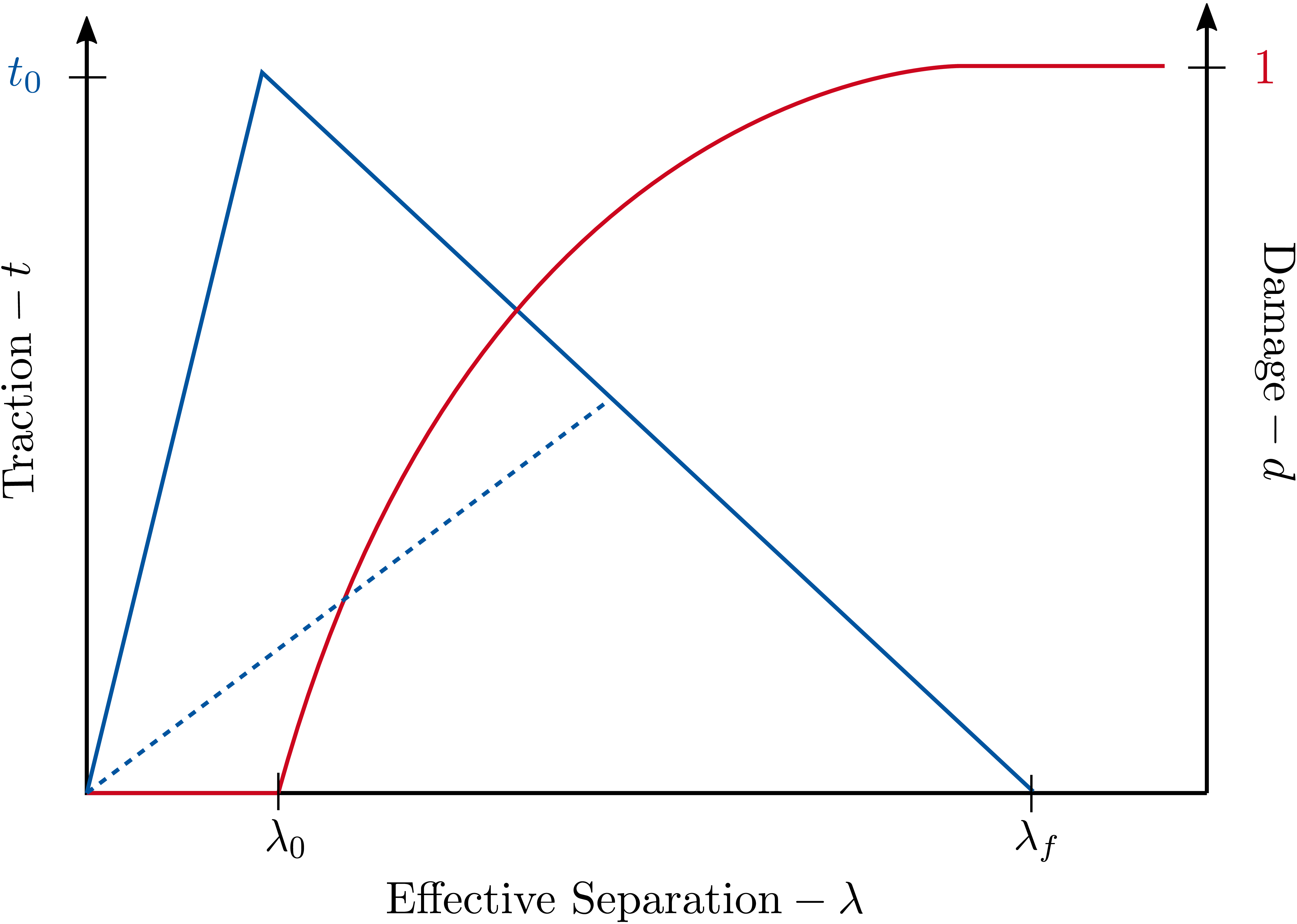 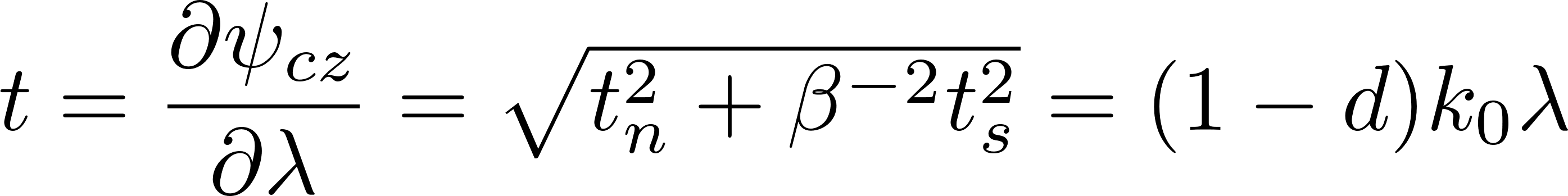 Damage
Traction
Free Energy:
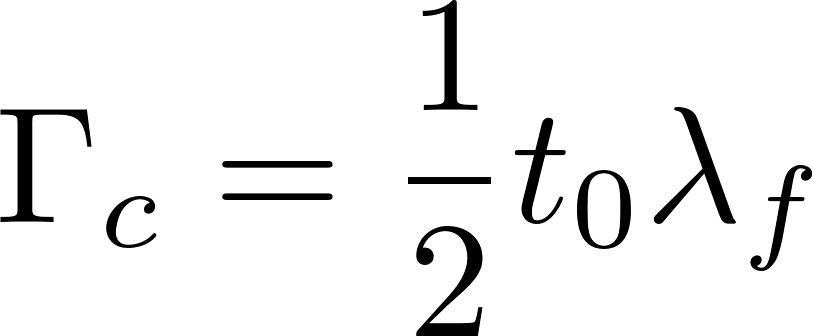 Damage Parameter:
Effective Separation
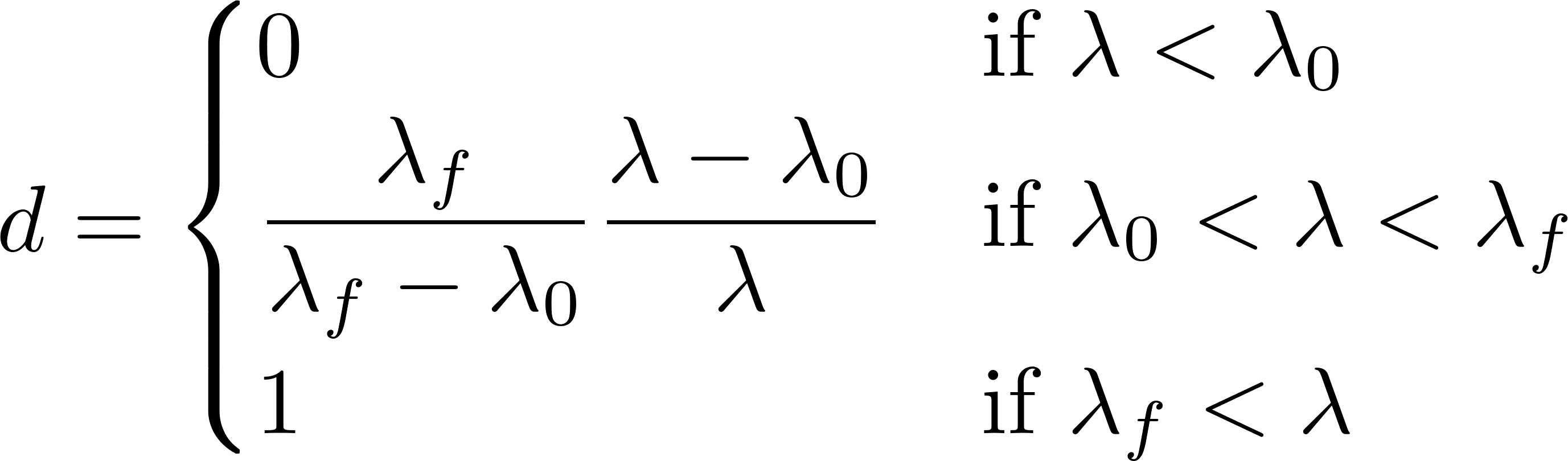 : maximum strength
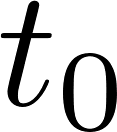 : separation at maximum strength
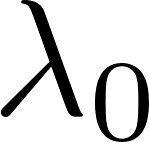 : failure separation
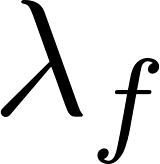 [Speaker Notes: -define the traction as derivative of the free energy
-show the Bi-linear TSL
-fracture energy of CZ and equivalence to the fracture energies of the failure mechanism comparison
-damage parameter]
Overview
Motivation

Cohesive Zones

Numerical Examples

Summary and Outlook
Boundary Conditions
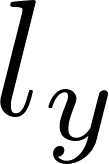 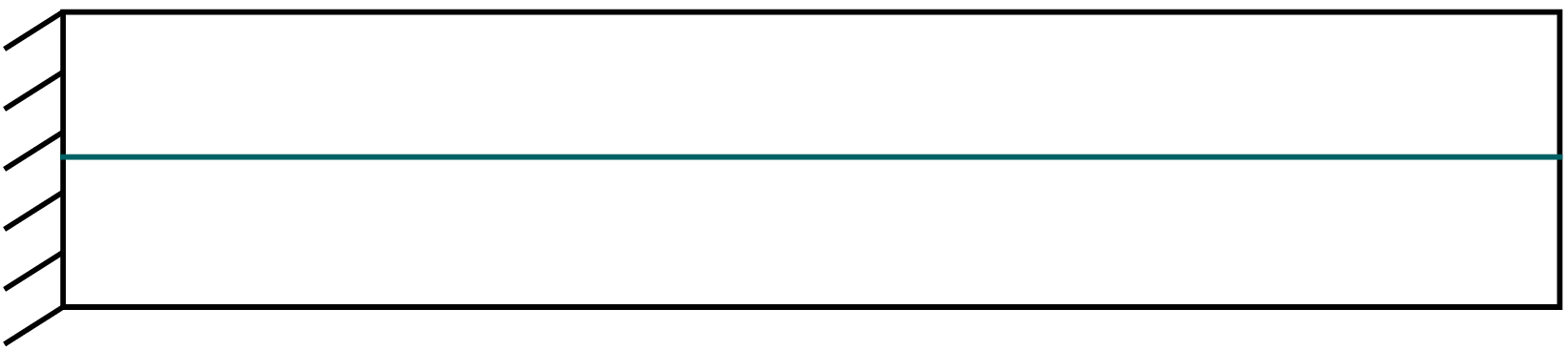 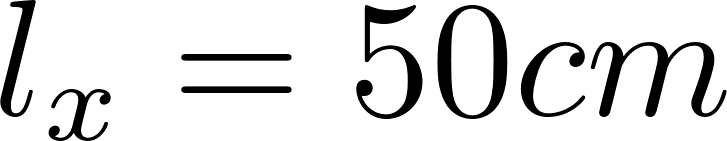 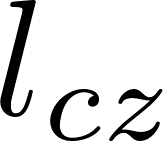 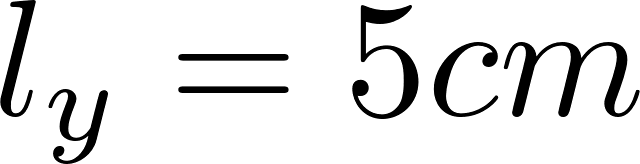 y
x
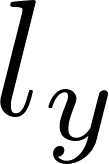 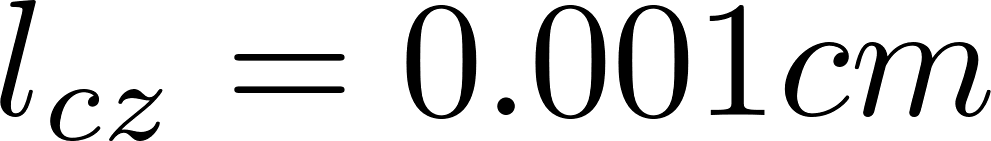 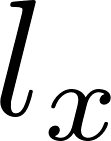 Bulk Material Parameters
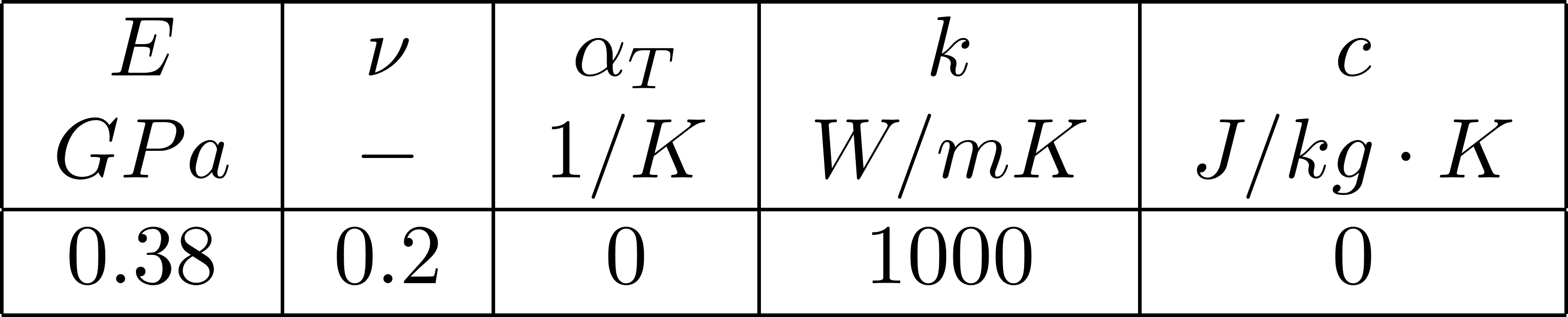 Cohesive Zone Parameters
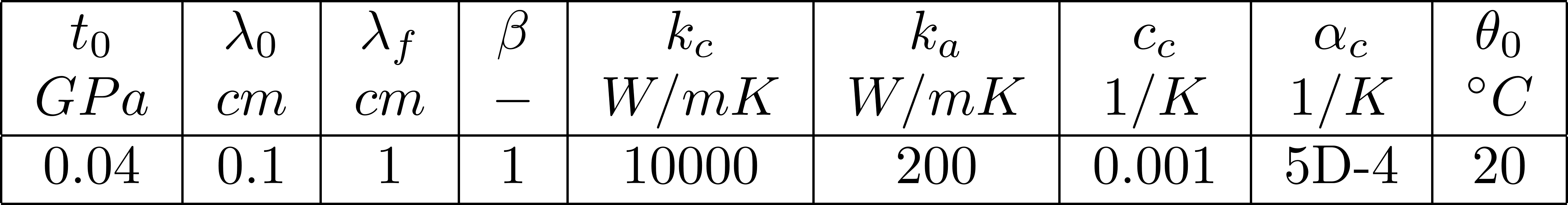 [Speaker Notes: Include measurements, geometry, loads, and parameter set being used]
Interface Resistance at Varying Temperatures
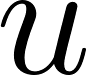 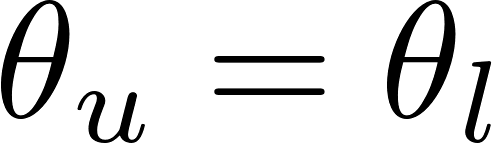 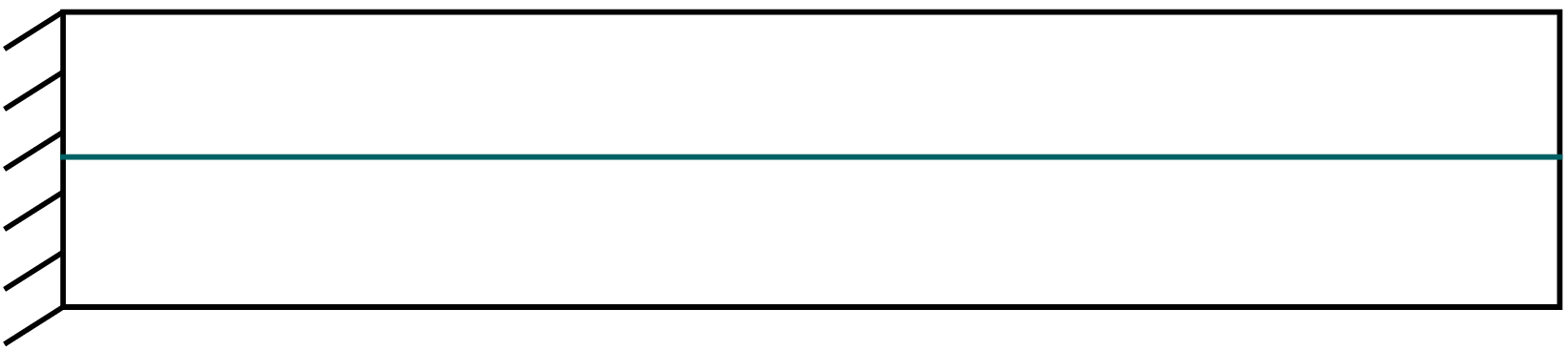 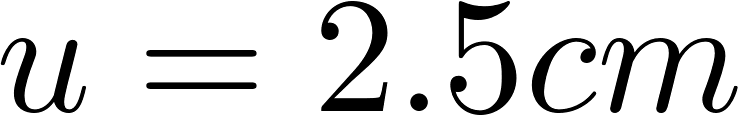 y
x
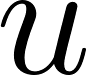 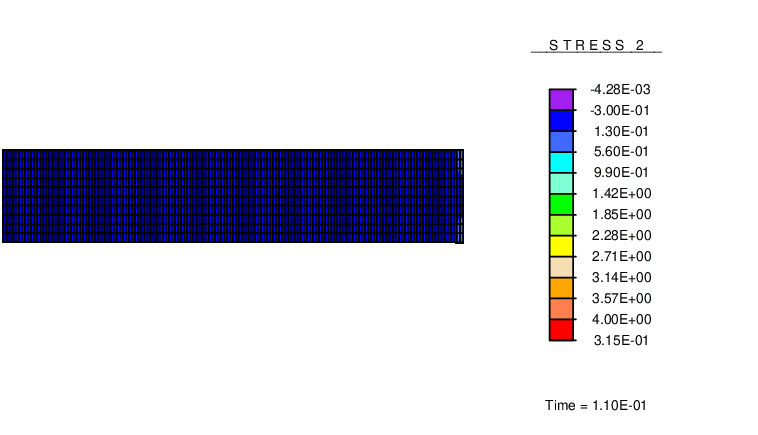 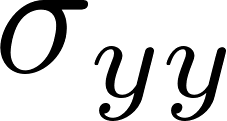 [Speaker Notes: -the tests were also done with a temperature gradient, but the results were, as expected, the same as with a constant temperature over the width]
Overview
Motivation

Cohesive Zones

Numerical Examples

Summary and Outlook
Summary and Outlook
Summary
A cohesive zone formulation used to model separation
Further research and development
Interfacial material parameters
Parameter temperature dependency
Thermal-coupling
Inclusion of thermal storage
Conduction in shear direction
Convection and radiation
Thank you for your attention
Paper References
[8] S. Rezaei, S. Wulfinghoff, and S. Reese. Prediction of fracture and damage in micro/nano coating systems using cohesive zone elements. International Journal of Solids and Structures, 121:62-74, 2017.